Technicians List
03/10/2012
Radioactivity Demos:-
Radioactive Sources
GM Tube, Counter and Speaker (please set this up before hand)
Tongs
Cork screw to hold Sources
Strong Horse Shoe Magnet (Optional)
Spark Detector:-
Spark Detector
EHT Power Supply
Insulated wires and crocodile clips
Background Radiation Demo (OPTIONAL)
Balloons
Duster Cloth
Types of Radioactivity
03/10/2012
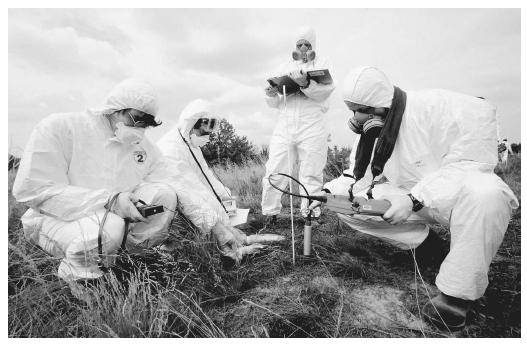 Connector
Do a quick mind map on everything you know about radiation and radioactivity.  Use Key words.
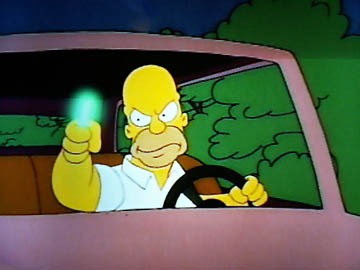 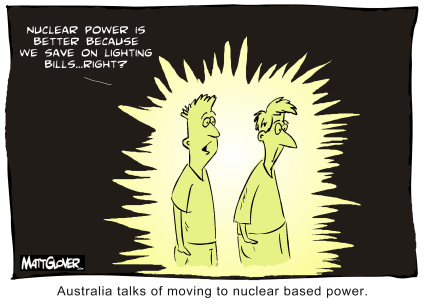 Key Words:  Ionising, Penetrating, Cancerous, Electromagnetic, Atomic, Nucleus, Proton, Neutron, Electron, Alpha, Beta, Gamma,
Background Radiation Demo
03/10/2012
This demo can be tried but it doesn’t always give good results.  
Watch this clip at 2.30 seconds to see instructions.
Types of RadioactivityLesson Outcomes
03/10/2012
Key Words:-  Alpha, Beta, Gamma, ionising, proton, neutron, electron, nucleus, penetrating,, lead, aluminium, paper, isotopes
To be able to explain what is meant by background radiation and identify some common sources of it. 
To be able to identify three different types of radiation and their main properties and explain what is meant by an isotope of an element.
To be able to explain how to handle radioactive substances safely and problems associated with Radioactive waste
Demonstration and Big Picture
03/10/2012
Set up the GM tube and just leave it turned on in a corner of the room or on the teacher’s desk.  
Explain to students that each reading on the GM tube is a radioactive particle entering the tube.  
Ask these questions?
What are these particles?
Where are they coming from?
What causes them?
Are they harmful to us?
Background Radiation
03/10/2012
There is radiation around us all the time.  
It is there from the day you are born to the day you die.  
It comes to us from a number of different sources:-
03/10/2012
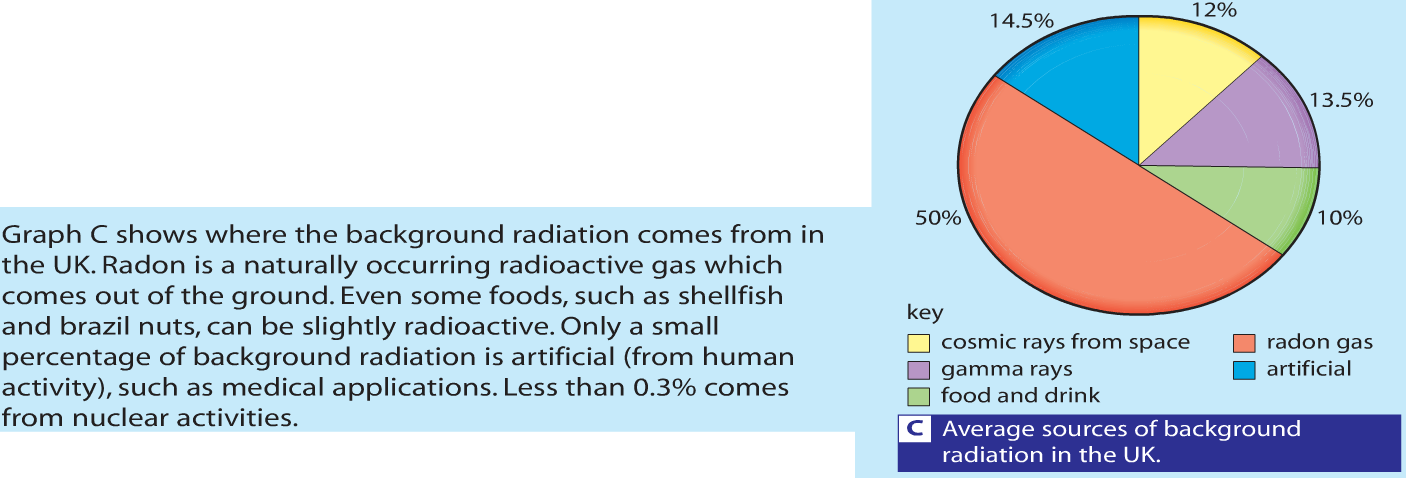 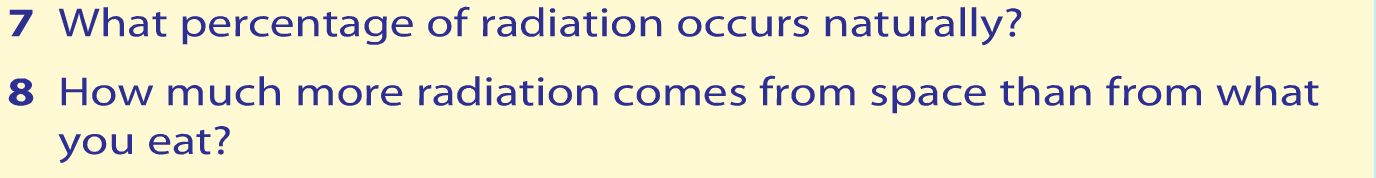 Types of RadioactivityLesson Outcomes
03/10/2012
Key Words:-  Alpha, Beta, Gamma, ionising, penetrating, proton, neutron, electron, nucleus, penetrating, ionising, lead, aluminium, paper, isotopes
To be able to explain what is meant by background radiation and identify some common sources of it. 
To be able to identify three different types of radiation and their main properties and explain what is meant by an isotope of an element.
To be able to explain how to handle radioactive substances safely and problems associated with Radioactive waste
What is Radioactivity?
03/10/2012
Before we can learn about Radioactivity we have to first learn about atoms:
What do you know about the structure of an atom?
The structure of the atom
03/10/2012
ELECTRON – negative, mass nearly nothing
PROTON – positive, same mass as neutron (“1”)
NEUTRON – neutral, same mass as proton (“1”)
The structure of the atom
03/10/2012
MASS NUMBER = number of protons + number of neutrons
4
He
SYMBOL
2
PROTON NUMBER = number of protons (obviously)
03/10/2012
What are isotopes?
Isotopes
C
12

  6
Mass #
Atomic #
Atoms of the same element (same Atomic Number) but with different mass numbers.
How can this be?
Nuclear symbol:
Hyphen notation: carbon-12
Courtesy Christy Johannesson www.nisd.net/communicationsarts/pages/chem
[Speaker Notes: Each isotope has a different number of neutrons.]
Isotopes
Neutron
Nucleus
Proton
Proton
+
Nucleus
+
Neutron
+
+
+
Carbon-12
+
+
+
+
+
+
+
Carbon-14
Electrons
Nucleus
Electrons
Neutrons  	6
Protons  	6
Electrons	6
Neutrons  	8
Protons  	6
Electrons	6
Nucleus
[Speaker Notes: The chemistry of each element is determined by its number of protons and electrons.

In a neutral atom, the number of electrons equals the number of protons.

Symbols for elements are derived directly from the element’s name.

Nuclei of atoms contain neutrons as well as protons.

The number of neutrons is not fixed for most elements, unlike protons.

Atoms that have the same number of protons, and hence the same atomic number, but different numbers of neutrons are called isotopes.]
Lithium-6
Lithium-7
Neutron
Neutron
3 p+
3 n0
3 p+
4 n0
+
2e– 1e–
2e– 1e–
+
+
+
+
+
Proton
Proton
Nucleus
Nucleus
6Li					7Li
Electrons
Electrons
Nucleus
Nucleus
Neutrons  	3
Protons  	3
Electrons	3
Neutrons  	4
Protons  	3
Electrons	3
Which isotope is real?
03/10/2012
Isotopes that occur most abundantly in nature are included in the periodic table.  Such as Carbon 12 and Uranium 238. 
Other examples of these atoms are not included in the periodic table such as Carbon 14 and Uranium 235.
100
Which isotope of Chlorine is included in the Periodic Table?
Mass spectrum of chlorine.  Elemental chlorine (Cl2) contains 
only two isotopes:  34.97 amu (75.53%) and 36.97 (24.47%)
90
Cl-35
80
70
60
50
Abundance
40
30
Cl-37
20
10
0
36
37
35
34
Mass
[Speaker Notes: Mass spectrum of chlorine.  Elemental chlorine (Cl2) contains 
only two isotopes:  34.97 amu (75.53%) and 36.97 (24.47%)]
Isotopes
03/10/2012
Most isotopes are unstable and are therefore radioactive.
Introduction to Radioactivity
03/10/2012
Some substances are classed as “radioactive” – this means that they are unstable and continuously give out radiation:
Radiation
The nucleus is more stable after emitting some radiation – this is called “radioactice decay” and the activity is measured in “Becquerels (Bq)”.
03/10/2012
Why is Radiation Dangerous?
Ionisation
03/10/2012
Radiation is dangerous because it “ionises” atoms – in other words, it turns them into ions by “knocking off” electrons:
Alpha radiation is the most ionising (basically, because it’s the biggest).  Ionisation causes cells in living tissue to mutate, usually causing cancer.
Radiation Demo
03/10/2012
Use radioactive sources to demonstrate range in air and penetrating power.  Use spark counter to demonstrate ionising power
Range in Air
Penetrating Power Demo
Spark Counter Demo – 12 min 47 sec in the video here
Also watch this link for further demonstration and animations.
Get students to discuss what each demonstration shows about the property of that particular radiation.
Blocking Radiation
03/10/2012



Each type of radiation can be blocked by different materials:
Sheet of paper
Few mm of aluminium
Few cm of lead
Which radiation is the most penetrating?  Which is the least?
Types of radiation
03/10/2012
New nucleus
1)  Alpha () – an atom decays into a new atom and emits an alpha particle (2 protons and 2 ______ – the nucleus of a ______ atom)
Unstable nucleus
New nucleus
Alpha particle
2)  Beta () – an atom decays into a new atom by changing a neutron into a _______ and electron.  The fast moving, high energy electron is called a _____ particle.
Beta particle
Unstable nucleus
3)  Gamma – after  or  decay surplus ______ is sometimes emitted.  This is called gamma radiation and has a very high ______ with short wavelength.  The atom is not changed.
Words – frequency, proton, energy, neutrons, helium, beta
Unstable nucleus
New nucleus
Gamma radiation
Types of RadioactivityLesson Outcomes
03/10/2012
Key Words:-  Alpha, Beta, Gamma, ionising, penetrating, proton, neutron, electron, nucleus, penetrating, ionising, lead, aluminium, paper, isotopes
To be able to explain what is meant by background radiation and identify some common sources of it. 
To be able to identify three different types of radiation and their main properties and explain what is meant by an isotope of an element.
To be able to explain how to handle radioactive substances safely and problems associated with Radioactive waste
Handling Radioactive Materials
03/10/2012
Safety measures:
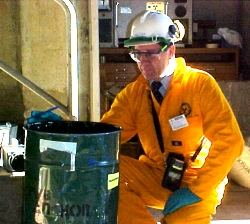 Keep your distance
Minimise exposure time
Protective clothing
Careful labelling
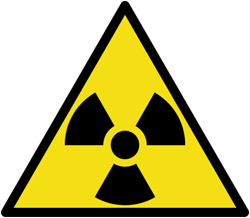 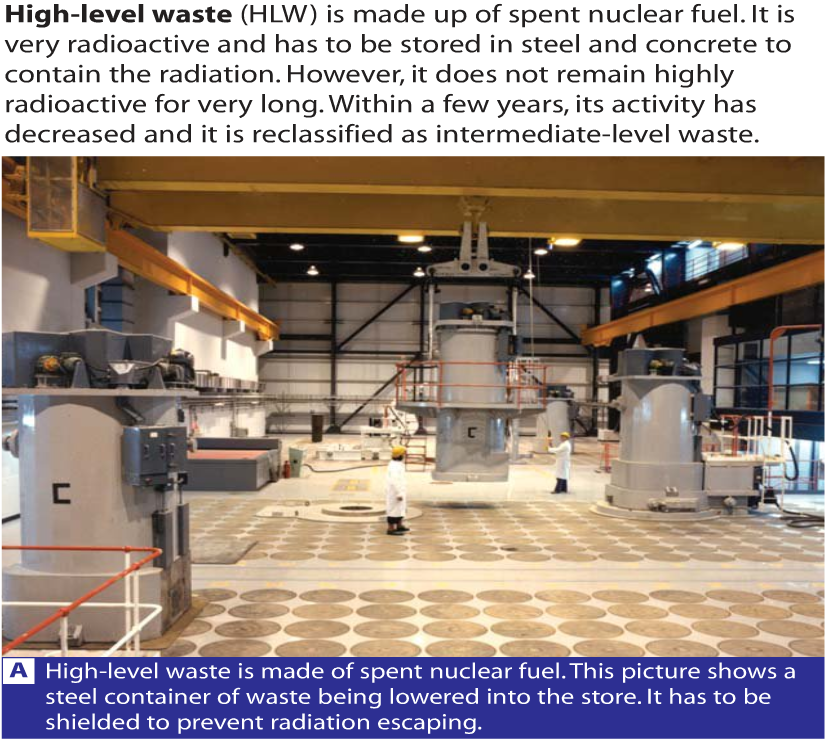 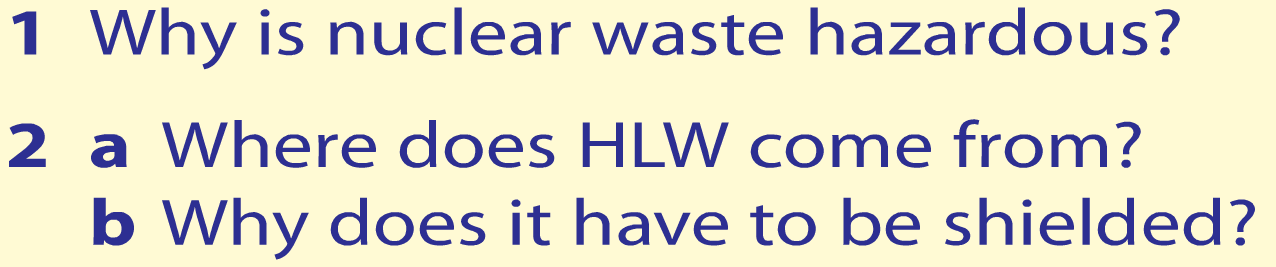 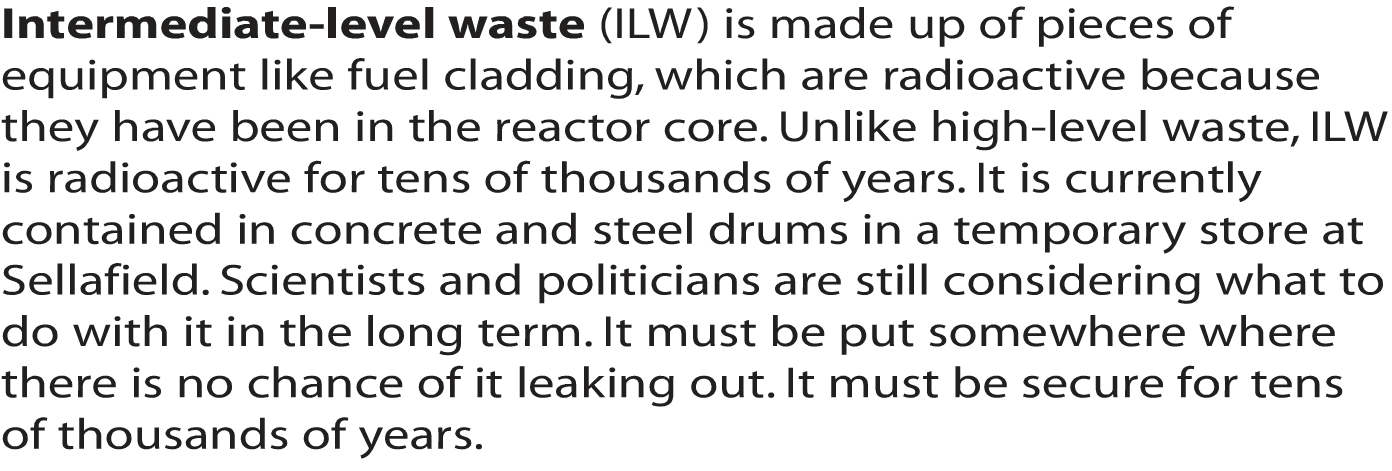 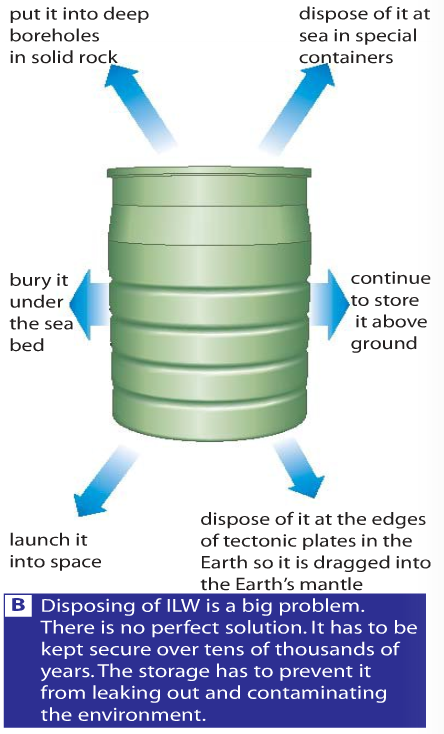 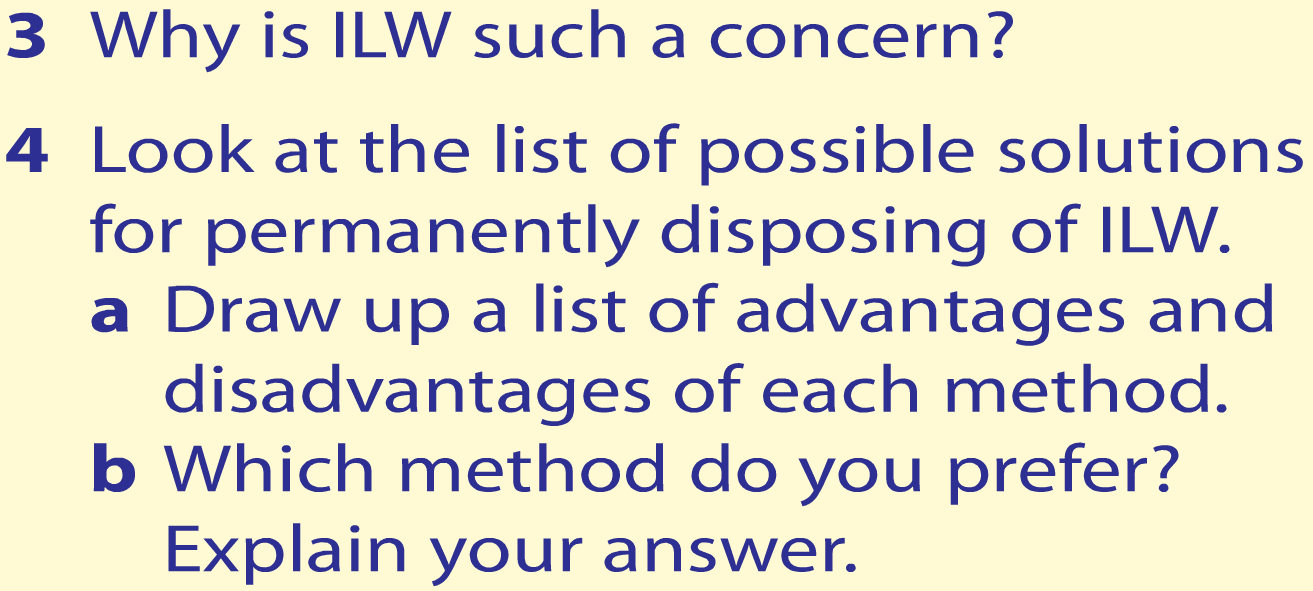 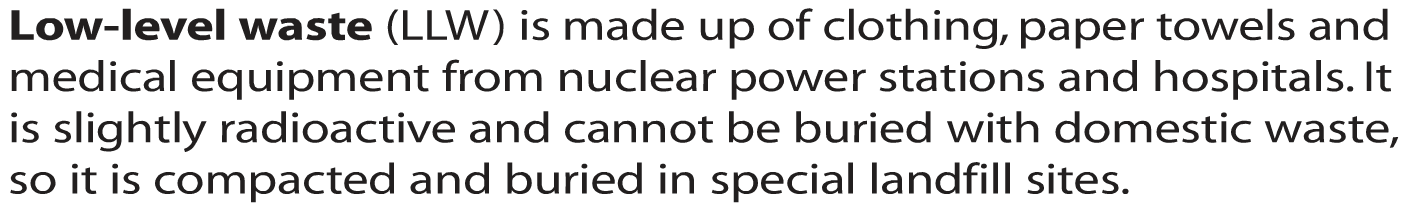 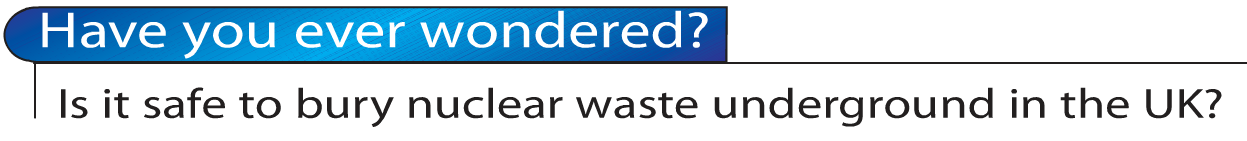 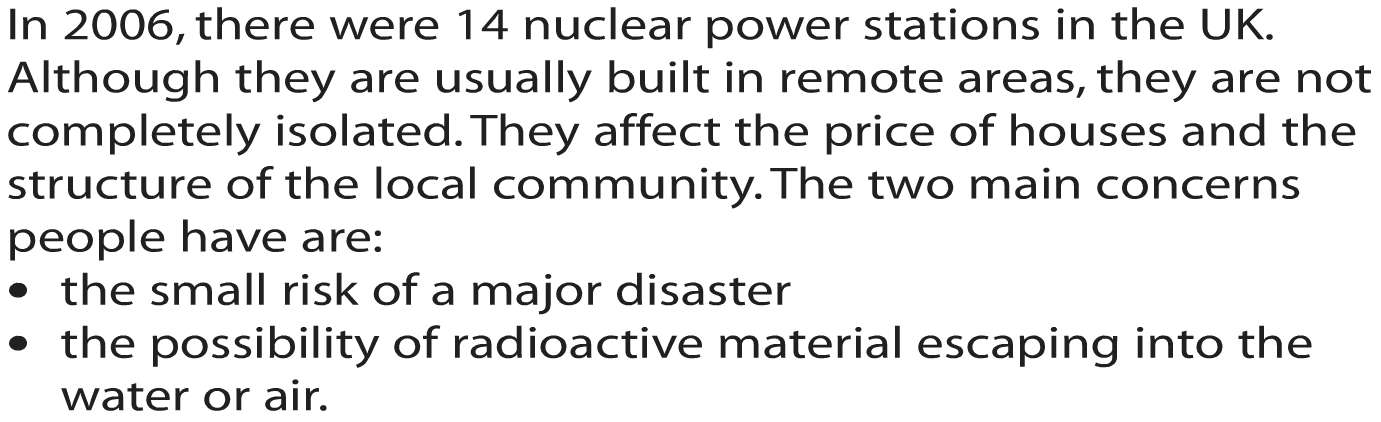 Why do we care?*
Remains radioactive for a long time

Terrorist risk

Risk of ground water exposure

Acceptable radioactive level may change over time (becomes more radioactive over time)
Types of RadioactivityLesson Outcomes
03/10/2012
Key Words:-  Alpha, Beta, Gamma, ionising, penetrating, proton, neutron, electron, nucleus, penetrating, ionising, lead, aluminium, paper, isotopes
To be able to explain what is meant by background radiation and identify some common sources of it. 
To be able to identify three different types of radiation and their main properties and explain what is meant by an isotope of an element.
To be able to explain how to handle radioactive substances safely and problems associated with Radioactive waste
Plenary
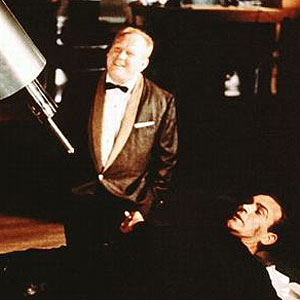 03/10/2012
Goldfinger has captured James Bond and has him strapped to a machine.
He is feeling generous today and offers James a chance to kill himself quickly by swallowing a radiation pill.
Which type of radiation should he swallow in order to survive?  Explain your reasons for your answer.